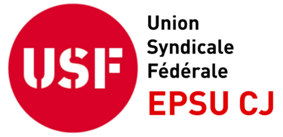 RCAM, CNS et prestations de soins au Luxembourg
Comprendre avant d’agir
12/10/2018
EPSU CJ
1
RCAM: un régime à part
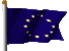 Sous le droit de l’Union,
le Régime commun d’assurance maladie de l’Union européenne           

a une base juridique distincte de celle des régimes d’assurance maladie nationaux (p.ex.      )
n’est pas, au moins pas de plein droit, traité de la même façon qu’un régime d’un autre État membre
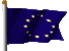 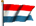 12/10/2018
EPSU CJ
2
Des bases juridiques distinctes dans les traités - 1(v. arrêt C-690/15, de Lobkowicz)
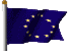 assurés à un régime national

Article 48 TFUE

Le Parlement européen et le Conseil adoptent, dans le domaine de la sécurité sociale, les mesures nécessaires pour l'établissement de la libre circulation des travailleurs
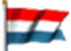 assurés au RCAM

Article 14 du protocole (no 7) sur les privilèges et immunités de l’Union européenne 
Le Parlement européen et Conseil, statuant par voie de règlements, fixent le régime des prestations sociales applicables aux fonctionnaires et autres agents de l’Union
- Le protocole a la même valeur juridique que les traités
12/10/2018
EPSU CJ
3
Des bases juridiques distinctes dans les traités - 2(v. arrêt C-690/15, de Lobkowicz)
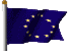 assurés à un régime national

Article 48 TFUE

Le Parlement européen et le Conseil, adoptent, dans le domaine de la sécurité sociale, les mesures nécessaires pour l'établissement de la libre circulation des travailleurs
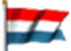 assurés au RCAM


ne relèvent pas de l’article 48 TFUE (point 35 de l’arrêt)
12/10/2018
EPSU CJ
4
Des bases juridiques distinctes dans le droit dérivé - 1(v. arrêt C-690/15, de Lobkowicz)
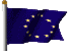 assurés à un régime national

Règlement (CEE) no 1408/71, 
remplacé par le règlement (CE) n° 883/2004 du Parlement européen et du Conseil, du 29 avril 2004, portant sur la coordination des systèmes de sécurité sociale
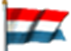 assurés au RCAM

Statut des fonctionnaires de l’UE et régime applicable aux autres   agents (RAA), articles 72, 73
12/10/2018
EPSU CJ
5
Des bases juridiques distinctes dans le droit dérivé - 2(v. arrêt C-690/15, de Lobkowicz)
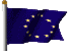 assurés à un régime national

Règlement (CEE) no 1408/71, 
remplacé par le règlement (CE) no 883/2004 du Parlement européen et du Conseil, du 29 avril 2004, portant sur la coordination des systèmes de sécurité sociale
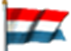 assurés au RCAM

Les fonctionnaires de l’UE ne sont pas soumis à une législation nationale en matière de sécurité sociale
Ils ne sauraient donc être qualifiés de «travailleurs» au sens de ←ces règlements (point 35 de l’arrêt)
12/10/2018
6
EPSU CJ
Des bases juridiques distinctes dans le droit dérivé - 3(v. arrêt C-690/15, de Lobkowicz)
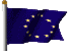 assurés à un régime national

Directive 2011/24/UE du Parlement européen et du Conseil du 9 mars 2011 relative à l’application des droits des patients en matière de soins de santé transfrontaliers
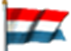 assurés au RCAM

L’applicabilité de cette directive au personnel de l’Union n’a jamais jusqu’à présent été confirmée par la jurisprudence 
Le commissaire Andriukaitis et le gouvernement luxembourgeois sont d’avis qu’elle n’est pas applicable aux assurés RCAM
12/10/2018
EPSU CJ
7
Conclusions provisoires
Le régime d’assurance maladie du personnel de l’UE (RCAM) est:

Obligatoire (on ne peut pas y renoncer en optant pour un autre)
Public, puisque fondé sur les traités de l’UE et instauré par règlement du PE et du Conseil
Or, ‘public’ n’équivaut pas à «soumis à la législation d’un État membre»
Les assurés RCAM ne sont pas des assurés d’un «autre État membre»; ils ne sont donc pas, au moins pas de plein droit, traités comme tels
‘Autonome’ est une description trop faible et vague. Les mots ‘étanche’ ou ‘ségrégué’ reflètent mieux la réalité
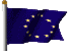 12/10/2018
EPSU CJ
8
Le droit de l’Union européenne instaure le principe d’égalité de traitement, qui entraine l’interdiction des discriminations
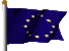 La jurisprudence de la Cour de justice de l’UE définit le sens du terme ‘discrimination’:

« Selon une jurisprudence constante, une discrimination ne peut consister que dans l'application de règles différentes à des situations comparables ou bien dans l'application de la même règle à des situations différentes » 
(arrêt C-411/98, Ferlini, point 51).
12/10/2018
EPSU CJ
9
Avant d’examiner si et dans quelle mesure il y a, au Luxembourg, une discrimination contre les assurés du RCAM, il faut connaitre certaines caractéristiques de base du
système luxembourgeois 
de la 
sécurité sociale
assurance maladie-maternité
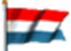 12/10/2018
EPSU CJ
10
Comment fonctionne le système luxembourgeois de sécurité sociale
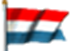 Les institutions de sécurité sociale sont en principe basées sur une gestion tripartite 
(État, représentants élus des employeurs et des assurés salariés et non-salariés), 
dans laquelle le rôle de l’État est prépondérant en matière de financement, de gestion et d'organisation.
12/10/2018
EPSU CJ
11
La Caisse Nationale de Santé – 1
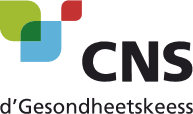 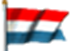 Les risques de maladie-maternité sont couverts par un régime contributif
Ils sont gérés par la Caisse Nationale de Santé (CNS)
La population protégée par l’assurance maladie-maternité pour les soins de santé est de ≈ 820 000 assurés, y compris les membres de leur famille, dont
66% résidents
34% non-résidents (frontaliers)
12/10/2018
EPSU CJ
12
La Caisse Nationale de Santé – 2
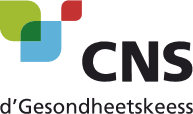 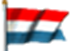 La CNS est placée sous la responsabilité  d'un comité-directeur, qui se compose de représentants des salariés, des professions indépendantes et des employeurs, élus par leurs chambres professionnelles respectives
L’État y est représenté par un président fonctionnaire
Les décisions sur son budget, la programmation pluriannuelle et la fixation du taux de cotisation sont soumises à l'approbation ministérielle
La CNS négocie les conventions avec les prestataires
12/10/2018
EPSU CJ
13
La Caisse Nationale de Santé ─ 3
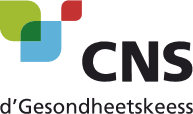 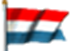 12/10/2018
EPSU CJ
14
La Caisse Nationale de Santé ─ 4
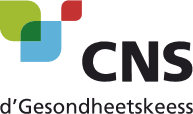 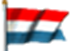 Gouvernance
12/10/2018
EPSU CJ
15
La Caisse Nationale de Santé - 5
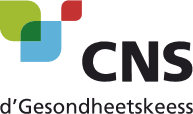 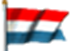 12/10/2018
EPSU CJ
16
La Caisse Nationale de Santé - 6
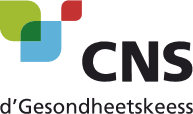 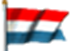 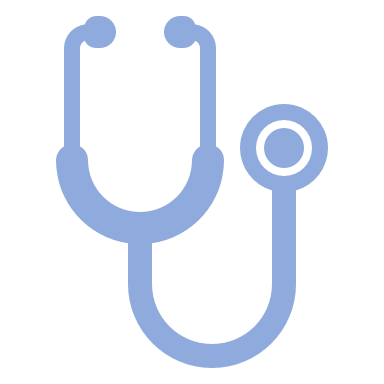 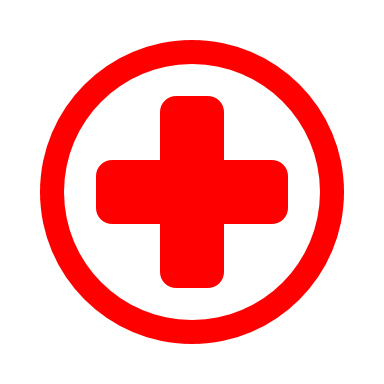 12/10/2018
EPSU CJ
17
La Caisse Nationale de Santé - 7
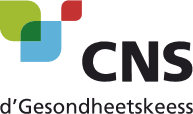 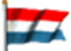 Dans le cadre des soins hospitaliers, le Gouvernement fixe, dans les années paires, et au 1er octobre  au  plus  tard, une  enveloppe budgétaire globale (EBG) des dépenses du secteur hospitalier pour les deux années à venir, 
ceci sur la  base  d’un  rapport  d’analyse  prévisionnel  établi  par l’Inspection générale de la sécurité sociale (IGSS), la CNS et la Commission permanente pour le secteur hospitalier (CPH), demandées en leurs avis. 
En conclusion de ces rapports et avis, le Conseil de gouvernement retient un taux de croissance nominal de l’enveloppe budgétaire.
12/10/2018
EPSU CJ
18
La Caisse Nationale de Santé - 8
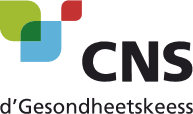 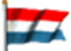 Après la fixation de l’EBG par le gouvernement, la CNS a encore le dernier mot à dire sur son budget: 
Par exemple, en octobre 2017, elle a pris en compte l’impact financier prévisible de la nouvelle convention collective de travail des salariés occupés dans les établissements hospitaliers luxembourgeois (CCT-FHL).  Celui-ci a été estimé à 61 m€ pour 2017 et à 72 m€ pour 2018.
12/10/2018
EPSU CJ
19
La Caisse Nationale de Santé - 9
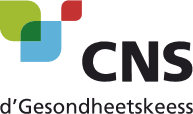 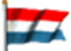 Pour les deux années à venir (2019 et 2020), le Conseil de gouvernement a fixé l’enveloppe budgétaire accordée au secteur hospitalier à
1,127 Mrd€ pour 2019 
1,182 Mrd€ pour 2020
12/10/2018
EPSU CJ
20
La Caisse Nationale de Santé -10
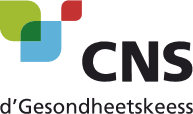 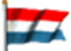 Comment les hôpitaux sont financés par 
l’enveloppe budgétaire globale

Au début de chaque mois, la Caisse nationale de santé (CNS) verse à chaque hôpital un  montant correspondant à un douzième des frais non liés à l'activité, prévus au budget prévisionnel.
Les frais directement proportionnels à l'activité non couverts par des forfaits sont payés mensuellement en fonction des unités d'œuvre accomplies dans les différentes entités fonctionnelles de l'hôpital sur base d'un état justificatif comprenant par cas traité les unités d'œuvre réalisées.
12/10/2018
EPSU CJ
21
CNS et RCAM: deux modalités différentes de couvrir les coûts des hôpitaux
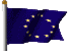 assurés à la CNS

L’enveloppe budgétaire globale (EBG) couvre de façon forfaitaire les coûts de fonctionnement de l’hôpital.
L’assuré CNS qui reçoit des soins hospitaliers n’a pas à payer pour les frais y correspondants, puisque, par sa cotisation à la CNS (2,8% de sa rémunération ou pension), il a déjà contribué à l’EBG, par laquelle la CNS a financé l’hôpital.
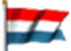 assurés au RCAM

Le RCAM (articles 72 et 73 du statut) ne comporte pas de mécanisme analogue de financement direct et forfaitaire des hôpitaux. 
Il couvre ses affiliés par voie de remboursement des factures que l’hôpital a émis en leur nom.
C’est pourquoi l’hôpital luxembourgeois adressera à l’affilié RCAM une «facture prestations hospitalières», qui vient s’ajouter au ‘mémoire d’honoraires’ du médecin.
12/10/2018
EPSU CJ
22
La ‘facture prestations hospitalières’-1
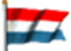 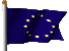 À part les majorations de 15% prévues dans:
l’Accord (2005) AMMD (médecins) – COM (déjà résilié par la COM)
la Convention (1999) FHL (Fédération des Hôpitaux Luxembourg) – COM – État,
c’est la ‘facture prestations hospitalières’ qui risque de peser le plus lourd sur les assurés RCAM (et le RCAM lui-même), alors que la fixation de son montant demeure opaque.
12/10/2018
EPSU CJ
23
La ‘facture prestations hospitalières’-2
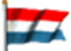 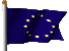 La Convention (signée en 1999) FHL – COM – État a prévu 
la création d’une Commission technique composée de représentants de la FHL, du RCAM et de la CNS,
qui aurait comme tâche d’établir les tarifs des unités d’œuvre sur la base du coût de revient net
Après une longue période d’inertie, cette Commission technique ne s’est réunie que le 25 janvier 2018 pour la toute première fois
12/10/2018
EPSU CJ
24
Conclusion provisoire
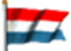 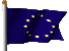 Dans l’état actuel d’évolution du droit et sous réserve d’évolution de la volonté politique de part et d’autre, EPSU CJ considère que:
la majoration des tarifs pour les assurés RCAM est injustifiée;
l’existence d’une ‘facture prestations hospitalières’ est en principe justifiée;
or, son montant est injustifié, dans la mesure où les parties (FHL – COM – État) n’ont pas honoré la Convention qu’elles ont signée.
Nous ne prétendons pas que cette analyse soit complète ni concluante. Elle n’a certainement pas répondu à toutes vos questions; elle vous en a probablement suscité des nouvelles.
Cependant, nous espérons qu’elle ait contribué à éclairer certains points sur un sujet sensible, qui nécessite une approche sereine.
EPSU CJ
12/10/2018
EPSU CJ
25